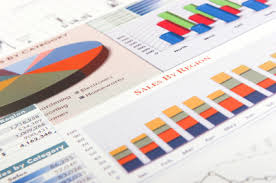 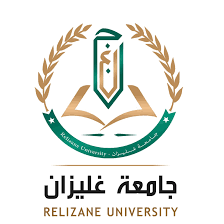 جامعة الشهيد أحمد زبانة-غليزان-كلية العلوم الاقتصادية والتجارية وعلوم  التسييرقسم علوم التسييرتخصص إدارة مالية
المستوى  : السنة الثالثة
مقياس :
     الموازنة التقديرية
BUDGET
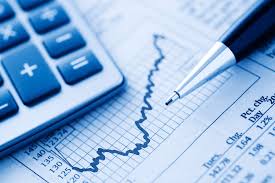 الجزء  الأول
مدخل إلى الموازنة التقديّريّة
إعداد: د.فؤاد بن حدو
أستاذ محاضر -أ-
fouad.benhaddou@univ-relizane.dz
05/04/2022
1
مصطلحات مهمة  لفهم  الموازنة ( الكلمات  المفتاحية):
الهدف: هو ما تسعى إليه المؤسسة من أجل تحقيقه.
الخطة: هي تحديد للمستهدف في مدة محددة.
التخطيط: هو عملية تنبؤ بالمستقبل واستعداد لهذا المستقبل بخطة.
الإستراتجية: هي مجموعة من الطرق و الأساليب و المناهج المنظمة التي يتم السير وفقاً لها من أجل الوصول لما هو مطلوب.
التنبؤ: هو معرفة الشيء قبل حدوثه .
التقدير: هو عملية إيجاد مقاربة زمنية  لانجاز مهمة  أو  نشاط.
05/04/2022
2
نشأة الموازنة  التقديرية :
سنة 1649 ق. م: أول  من  استعمل  هذه  التقنيّة  هو سيدنا  يوسف إبن سيدنا يعقوب– عليهما السلام-.
سنة 1712م:  انبعاث فكرة  الموازنة التقديرية  من المحاسبة الحكومية  لانجلترا.
سنة 1895م:  يعتبر « Degazeux » المفكر الامريكي  أول  من  استعمل  مصطلح  الموازنات  التقديرية في  كتابو التطور التاريخي للتكاليف.
سنة 1912م: استخدام  الموازنة  التقديرية كنظام للرقابة .
سنة 1933م : أول موازنة تم إعدادها بشكل تام في الولايات المتحدة الأمريكية,
05/04/2022
3
تعريف الموازنة  التقديرية :
أصل كلمة موازنة buget  والذي  كانت تطلق على  الكشف الذي  تعده الدولة  لتقدير ايرادتها و وتكاليفها و التي  تعني بالحقيبة  نسبة الى  وزير المالية البريطاني  الذي كان يقدم تقديرات الموازنة  في  المجلس العمومي  البريطاني  في  حقيبة جلدية.
"خطة ماليّة مستقبليّة تستخدم كأداة تخطيطية من قبل المؤسسة  لغرض تحقيق أهداف مسطرة خلال فترة زمنية معينة".
05/04/2022
4
طبيعة الموازنة التقديرية:
أنّها خطة مستقبليّة، الماضي فيها يشكل فقط مرشد و مؤشر لعملية إعداد الموازنة.
أنّها أداة وليست هدف، حيث تترجم فيها الأهداف إلى أرقام ماليّة وكميّة و نقديّة.
أنّها أداة رقابية وتستخدم للتأكد أن البرامج نفذت والأهداف تحققت.
05/04/2022
5
الغرض من  الموازنة التقديرية:
هو تحويل الإستراتيجية الشاملة للمؤسسة إلى أفعال، فالموازنة الناجحة لا تكتفي بالرقابة فقط وإنّما تعمل على التأكد من أن العمليات اليوميّة تسير بشكل صحيح لتحقيق الأهداف المستقبليّة.
05/04/2022
6
هدف الموازنة التقديرية:
يكمن الهدف من الموازنة التقديرية في تدارك الأمر واتخاذ الخطوات اللازمة لتصحيح الأمور منعاً لوقوع الضرر والخسارة للمؤسسة.
05/04/2022
7
أركان/ متطلبات  موازنة تقديرية :
تخطيط سياسة منسقة للمستقبل؛
تنفيذ الخطة و رقابتها؛
اتخاذا القرارات المصححة لأي انحرافات وعلاج مسبباتها.
05/04/2022
8
وظائف الموازنة التقديرية:
التخطيط : الموازنة هي خطة مكتوبة للمستقبل، فهي تعمل على توقع المشكلات قبل حدوثها.
التحكم: من خلال  التحكّم  في التكاليف عن طريق تحديد ما يجب أن تكون عليه التكاليف مسبقاً.
الرقابة: من خلال مقارنة مستويات الأداء المستهدفة الواردة في الموازنة مع النتائج الفعلية المحققة.
تقيم الأداء: لتقييم أداء المسؤولين في المؤسسة طالما أن تلك المستويات معدة طبقاً لمعايير سليمة ومدروسة .
الاتصال: عن طريق توصيل المعلومات الخاصة بالخطط والسياسات التي تمّ الاتفاق عليها للفترة المقبلة إلى المستويات الإدارية المختلفة بالشركة.
التنسيق: يكون بين الأقسام حيث تساعد الموازنة على تسهيل وانسجام وترابط أداء الأقسام المختلفة.
التحفيز: من خلال حث الأفراد على  تحقيق أهداف  الشركة.
05/04/2022
9
مزا يا الموازنة التقديرية:
مساعدة المديرين على وضع أهداف واقعية عن طريق رسم الخطط والسياسات المستقبلية التي تضمن تحقيق الأهداف؛
تساعد الإدارة على أخذ الاحتياطات اللازمة للظروف المحتملة والتكيف معها؛
تساعد على تحفيز العاملين وحثهم على تحقيق الأهداف؛
المساعدة على توقع المشاكل والمعوقات قبل وقوعها وتلافيها في ضوء الأهداف الواقعية الموضوعة؛
المساعدة على تقييم الأداء بمقارنة النتائج الفعلية بالمدرج بالموازنة؛
إشراك المستويات الإدارية التنفيذية في وضع الخطة بجعلها قوة إيجابية عند تنفيذ الموازنة؛
استقرار النشاط والاستمرارية عن طريق الدراسة المستمرة ومحاولات لحل المشاكل قبل حدوثها.
05/04/2022
10
معو قات الموازنة التقديرية :
صعوبة  التنبؤ في  بعض  الأحيان؛
الجمود  وعدم  مراعاة  المرونة؛
سوء فهم الإدارة للموازنة و نقص الوعي الإداري؛
عدم سلامة الهيكل التنظيمي للشركة؛
سوء فهم العاملين للموازنات التقديرية.
05/04/2022
11
مراحل إعداد الموازنة  التقديرية:
تكوين  لجنة  موازنات؛
مرحلة  الدراسة؛
مرحلة  الإقرار؛
مرحلة  التنفيذ؛
مرحلة  المتابعة.
05/04/2022
12